Refleksi menyeluruh Reforma agraria dalam capaian dan tantangan GTRA dalam pelaksanaan Reforma agraria di Indonesia: Meletakkan Masyarakat Adat & Komunitas Lokal dalam Pemenuhan Kepastian Tenure
Martua T Sirait, Malik, Bariq Nata Bagaskara
Samdhana Institute

Disampaikan dalam Webinar Road to Karimun GTRA Summit Refleksi Reforma Agraria Pada Deklarasi Wakatobi Menuju Deklarasi Karimun, 
Online 10 Agustus 2023

martua@samdhana.org , maliq.klik@gmail.com , natabariq@gmail.com
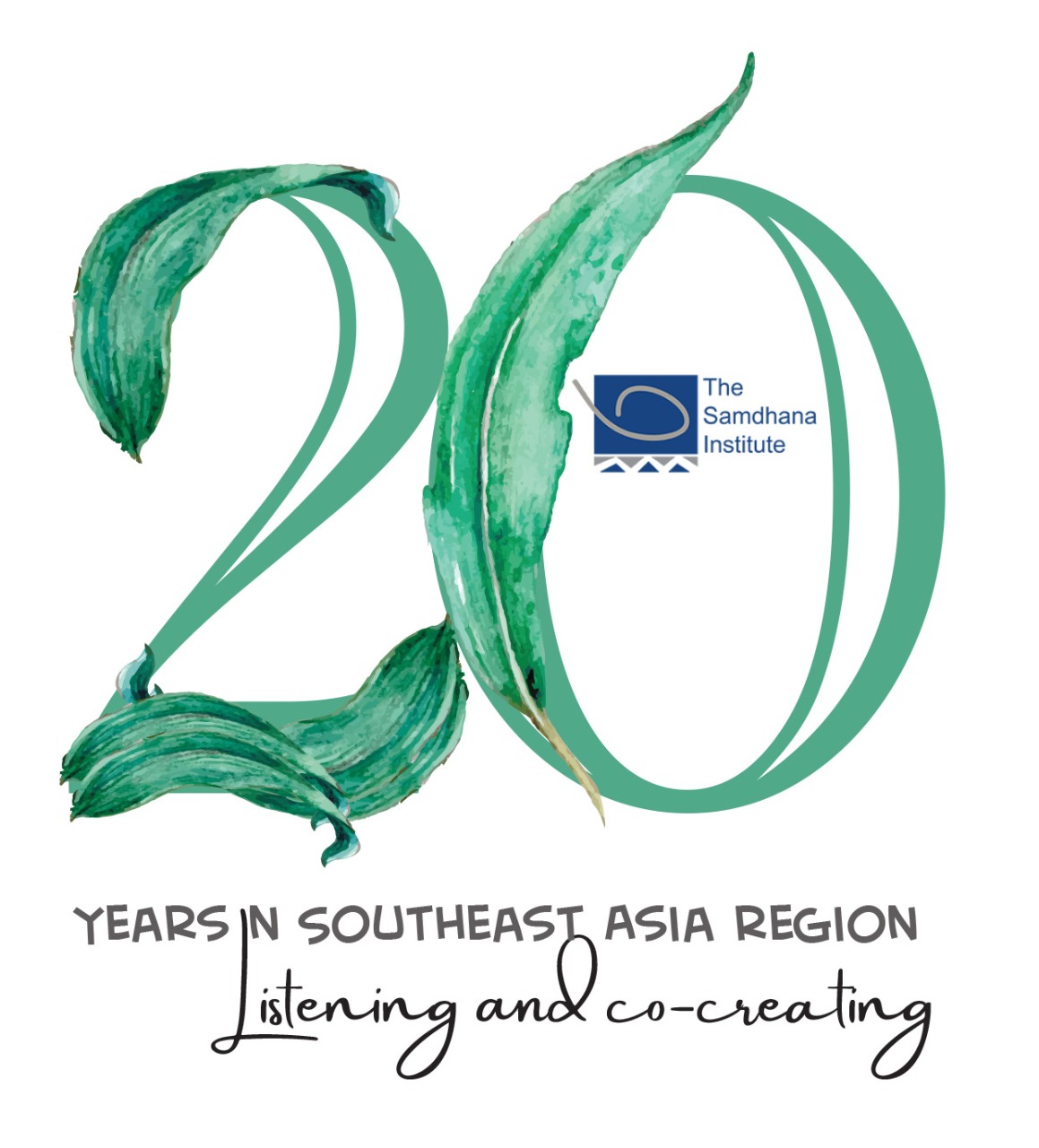 Cakupan
Masyarakat Adat & Komunitas Lokal (IPLCs/MAKL) dalam Pemenuhan Kepastian Tenure
Perangkat Kebijakan yang Tersedia
Pembelajaran dari Papua
Rekomendasi Pelaksanaannya
1. Masyarakat Adat & Komunitas Lokal (IPLCs/MAKL) serta ketimpangan Agrarianya, sumber Arahan Presiden 2026
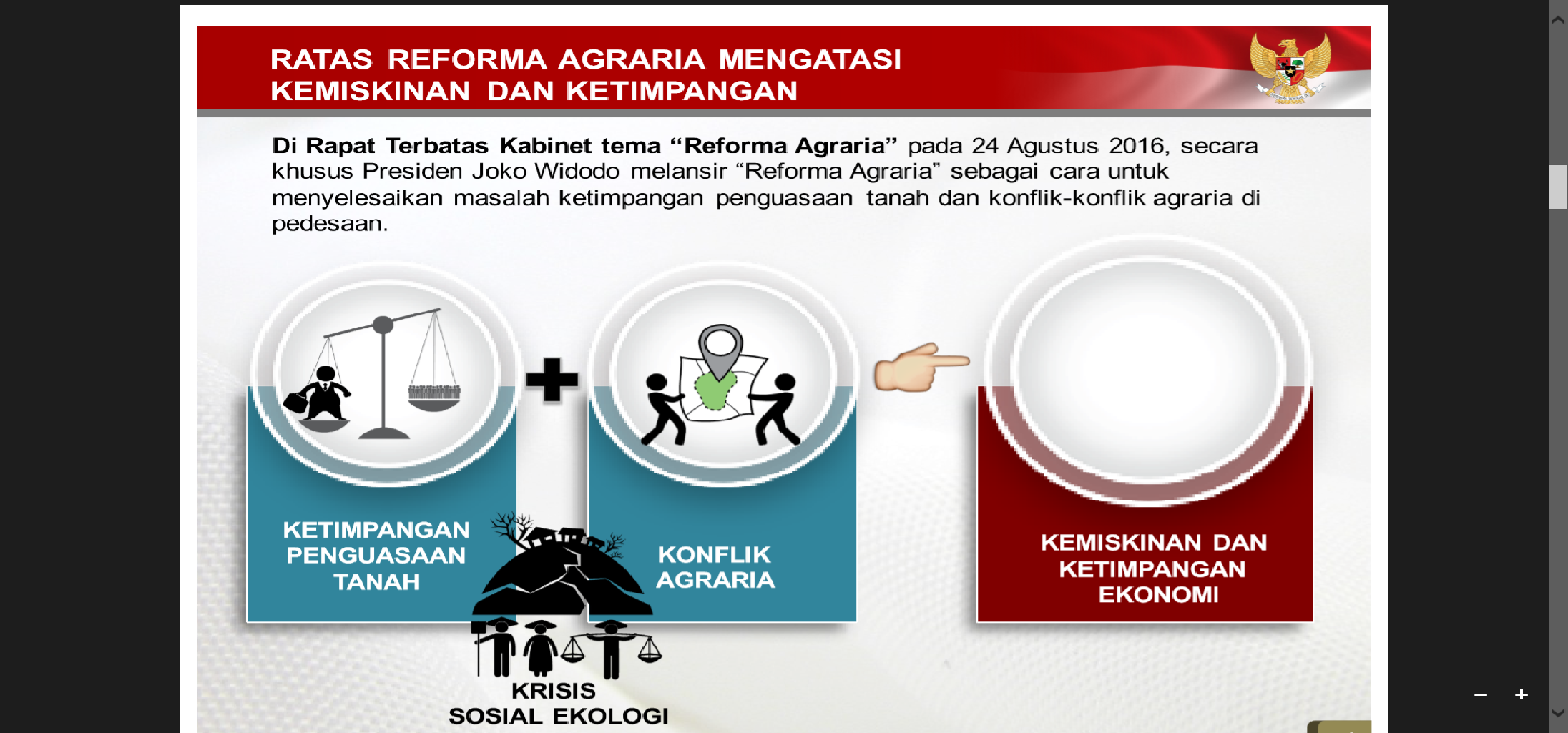 2 Mekanisme Penyelesaian yang Tersedia
Subjek :

Masyarakat Adat (IPs)       1. Pengakuan Tanah Adat (belum tersedia perangkat haknya)                               2. Pengakuan atas sumber daya alamnya (telah tersedia perangkat haknya Hutan Adat, Pesisir & Pulau Pulau Kecil)  


Komunitas Lokal (IPs) Penerbitan Hak Tanah Komunal, hanya cocok bagi  Komunitas Lokal
Objek :

Pengakuan Wilayah Adat

Penyelesaian Konfik Perkebunan

Penyelesaian Tanah Transmigrasi

Pelepasan Kawasan Hutan

Penyelesaian Tanah Timbul

Penyelesaian Konflik dgn Pihak Lain
hak
Pendaftaran Tanah
3. Pembelajaran dari Papua Barat
Pendaftaran Tanah
Subjek :

Nomor Registrasi dan Pencatatan di berikan kepada Masyarakat Adat bersangkutan dalam satuan suku/sub suku
Objek :

Pengakuan Wilayah Adat
Proses:
Pemetaan Wilayah Adat
Pencatatan Peta Pada Buku Tanah
Pemberian nomor Registrasi pendaftaran Tanah Adat
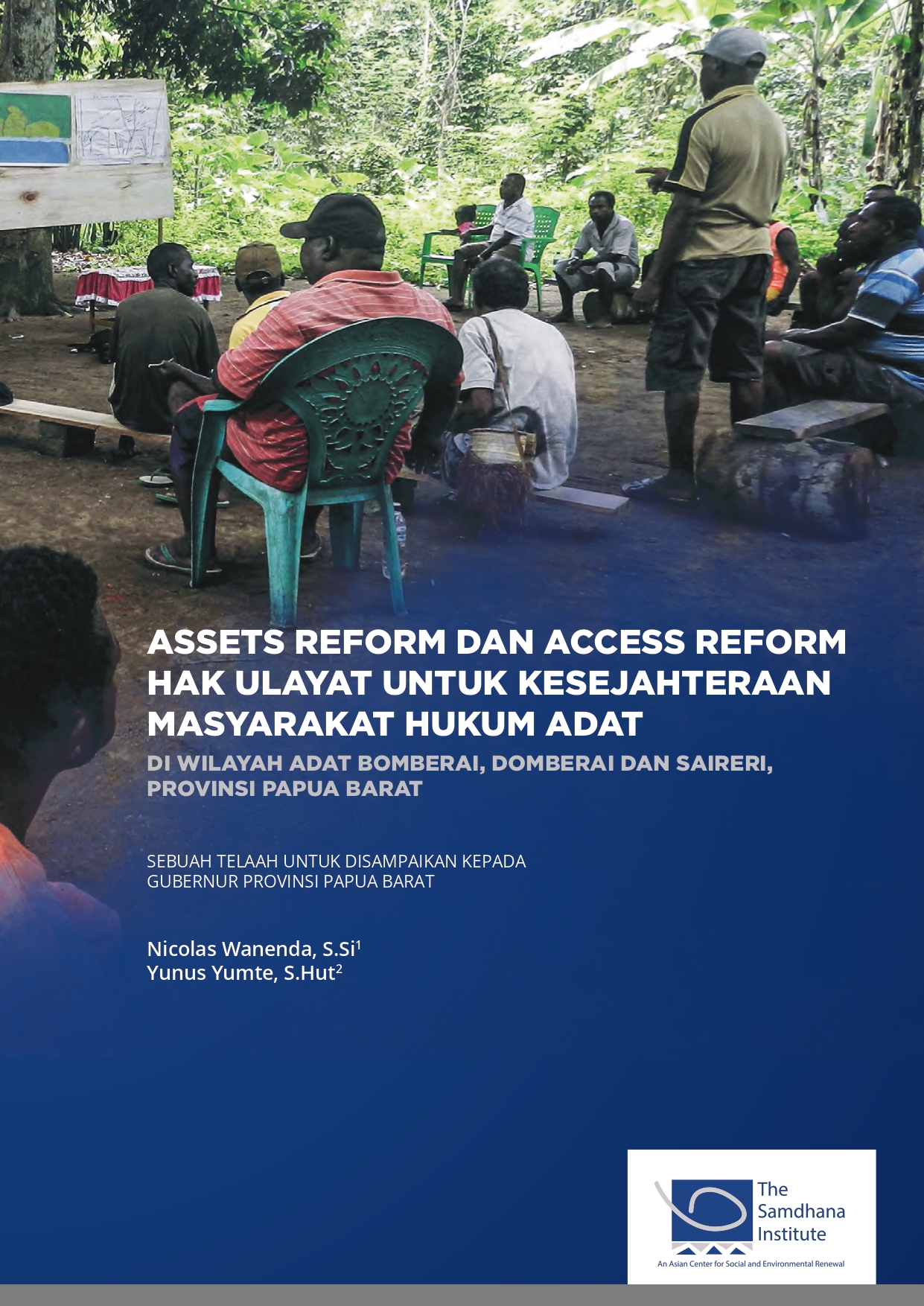 Sumber: 
Inpres 9/2021 ttg Percepatan Pembangunan Kesejahteraan Papua & Papua Barat
UU Otsus Papua, no 2/2021
Perdasus Papua Barat, 9/2019 ttg Pedoman Pengakuan, Perlindungan, Pemberdayaan Masyarakat Hukum Adat dan Wilayah Adat di Propinsi Papua Barat
Pergub, Papua Barat, no 25/2021 ttg Tata Cara Penetapan, Pengakuan Masyarakat Hukum Adat dan Wilayah Adatnya tgg 
Aset Reform & Akses Reform Hak Ulayat Untuk Kesejahteraan Masyarakat Hukum Adat, Wanenda & Yumte 2021
4. Rekomendasi Pelaksanaannya
Pendaftaran Tanah Adat menjadi tujuan untuk mendapatkan kepastian tenure dalam bentuk  pendaftaran peta pada buku tanah serta penerbitan nomor Registrasi, serta tidak menerbitkan Hak Pengelolaan.
Menyiapkan perangkat kebijakan untuk menerbitkan Hak Adat atas tanah yang bersifat Pengakuan Hak Atas Tanah dan sumber daya alam lainnya yang dikuasai dan dimiliki kesatuan Masyarakat Adat.
Redistribusi Tanah Negara dan Milik kepada Kelompok/Organisasi Tani dan menerbitkan Sertifikat Tanah Komunal  bagi kelompok Tani guna memberikan Kapastian Tenure 
Menjalankan Reforma Agraria dan Pendaftaran Tanah Adat dengan proses Bottom Up
Terima Kasih
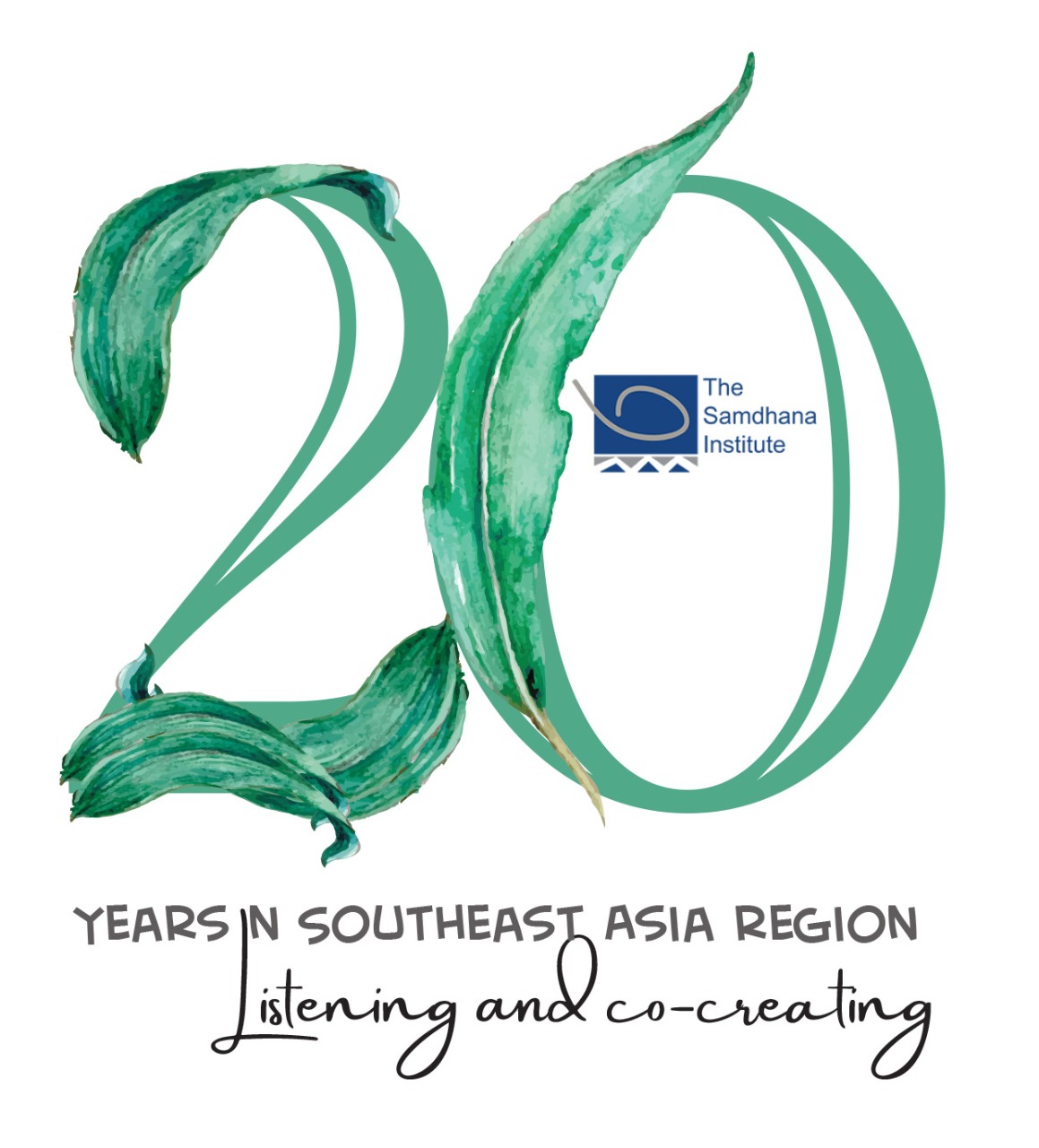